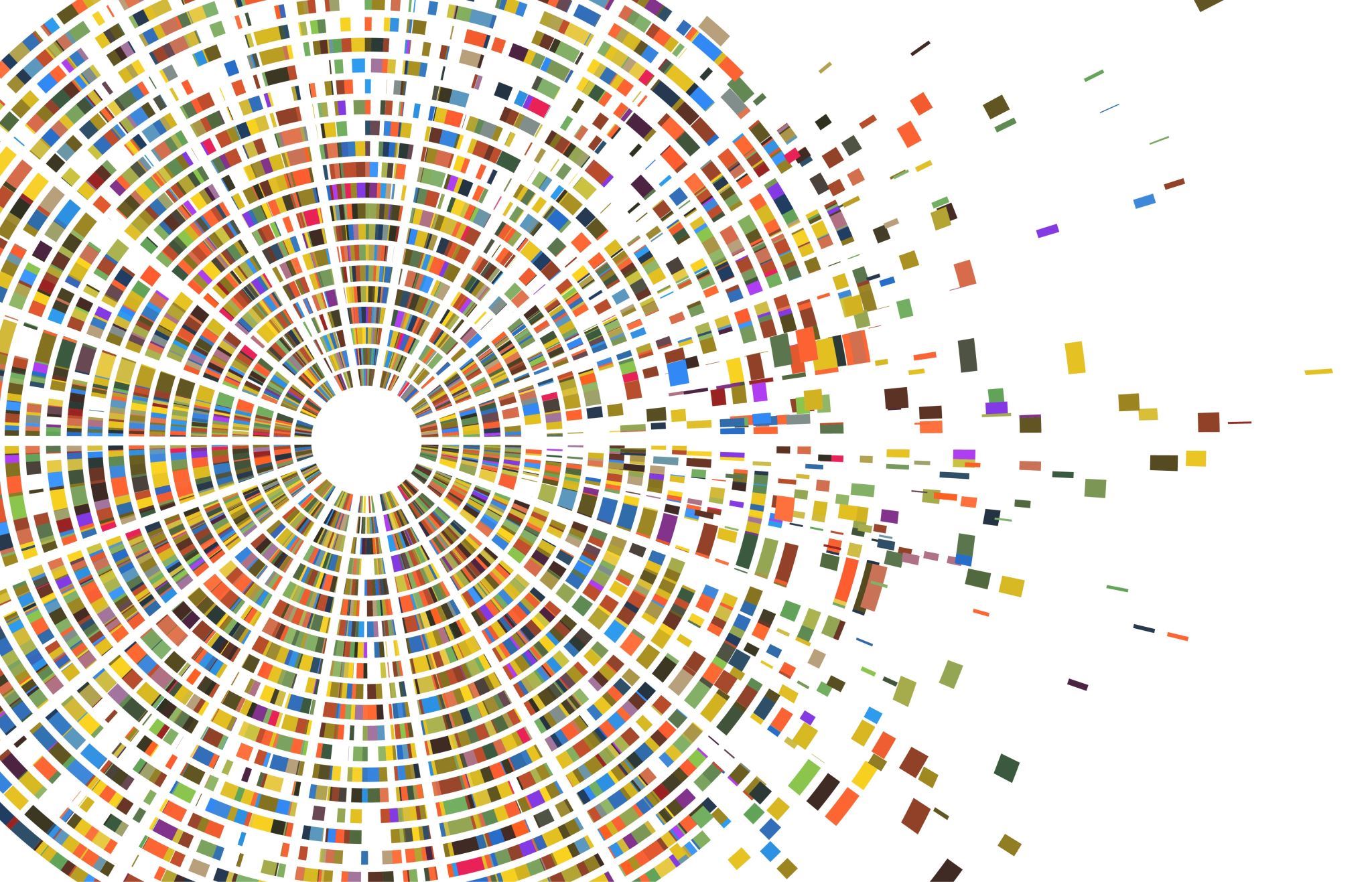 Next Steps with AIDr. Amy Mancini, Dean of Arts, Sciences, and BusinessNeASFAA ConferenceMarch 27, 2025
Using AI in Higher Education
Next Steps in Using AI
Transcribing In-Person
Otter.ai
Transcribe meetings with multiple speakers in real time
Identify speakers by name
Receive a summary of the meeting
Receive a report on % of time spent talking
Receive action steps 
Send/share transcripts and summaries with others by email
Free subscription gives you hundreds of minutes per month
Creating Powerful Prompts
Correct my mistake:
I made a mistake while practicing how to format a pivot table in Excel. Can you explain what went wrong and how I can avoid making the same mistake in the future?

Generate ideas:
I am writing a presentation on pathways to careers in education. Can you generate a list of 10 unique titles for my presentation. Have at least 2 use a highway analogy.

Generate summaries and highlights:
Create a summary then list the key highlights in simple language. (Paste text or URL)
Analyze Data:
Analyze the following data table. What historical trends do you find? Based on this data, suggest next steps.

Learn new topics:
I am learning about AI in the workplace. Create a summary of the 20% of information that will help me learn 80% of what I need to know.

Time Management:
I have 2 weeks to create a presentation on the topic of AI. Create a schedule for me to follow with step-by-step actions to take each day to finish on time.
SUPERPowerful Prompts
CoPilot: Chat
CoPilot Tools: PowerPoint
Power Point:
Designer: So Easy a 5th Grader Can Do It!
Rehearse with Real-Time Feedback
Present with Live Closed Captions (Translation)
CoPilot Tools: Excel
CoPilot Tools: Word
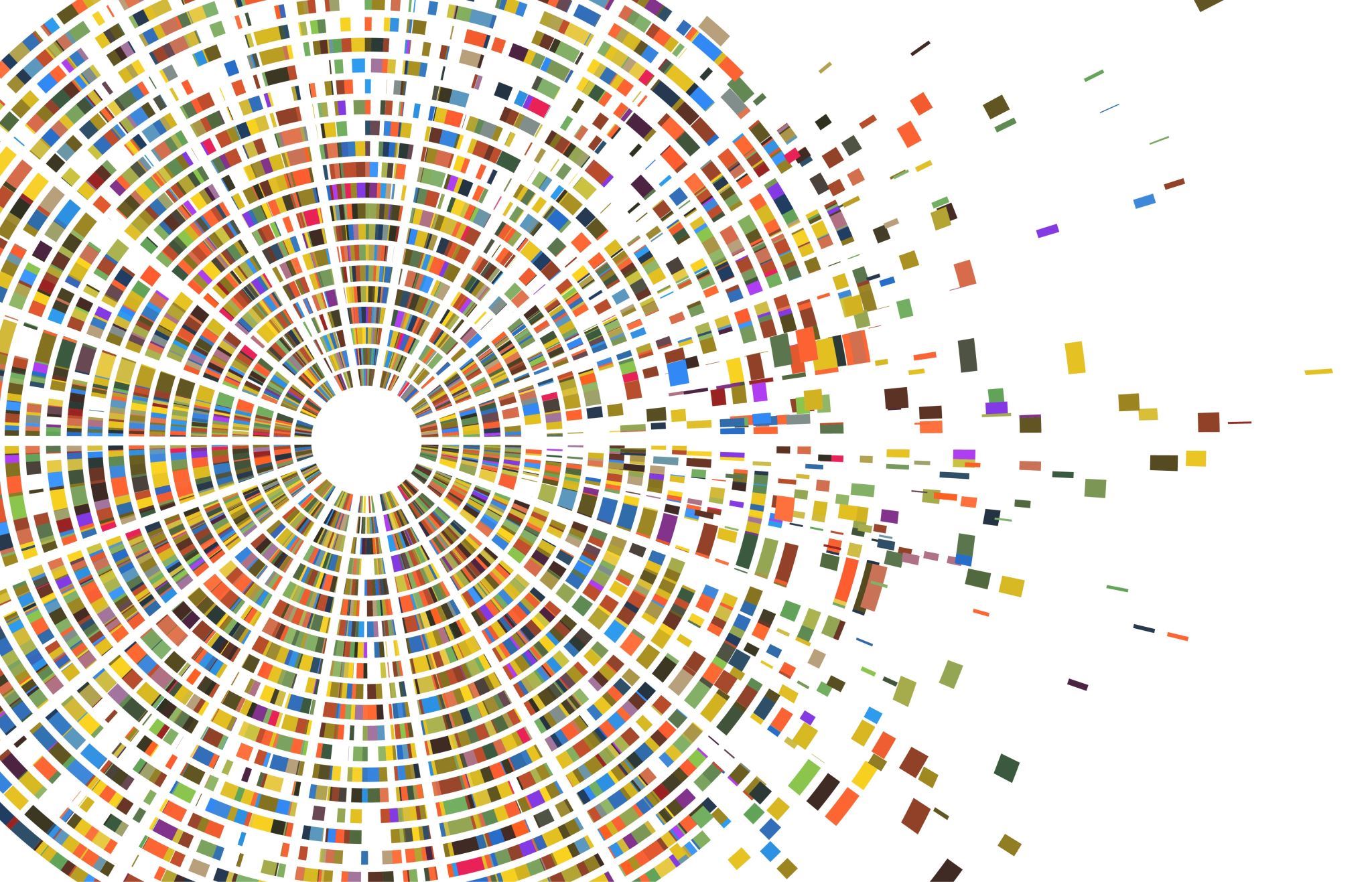 Thank you!